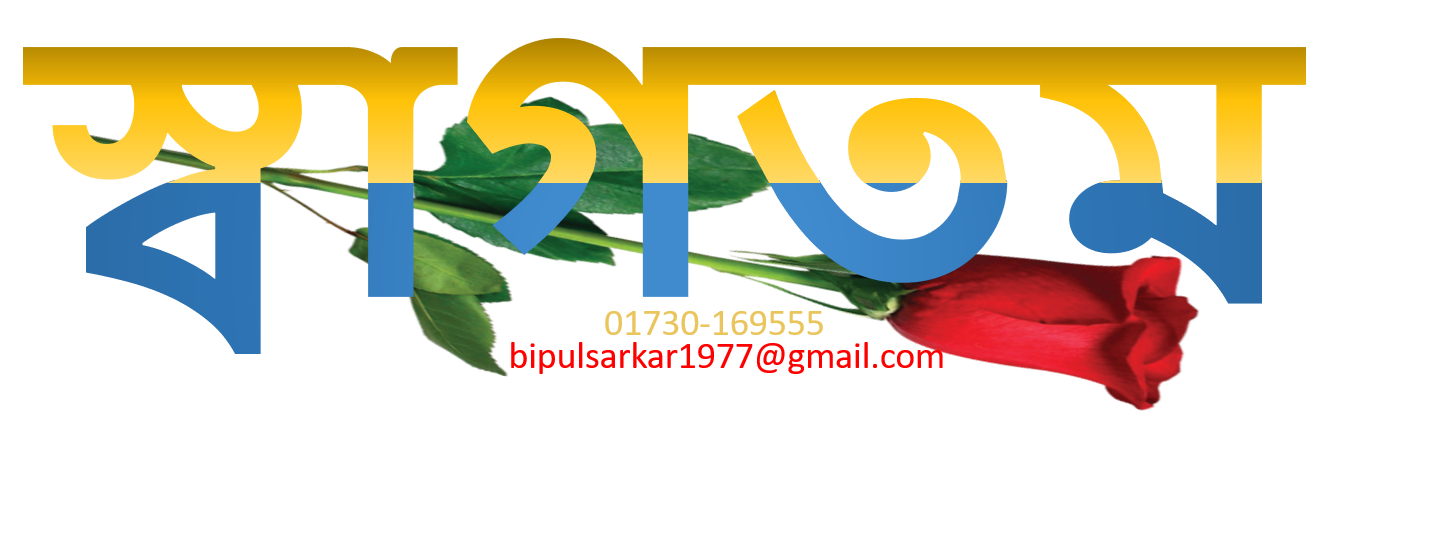 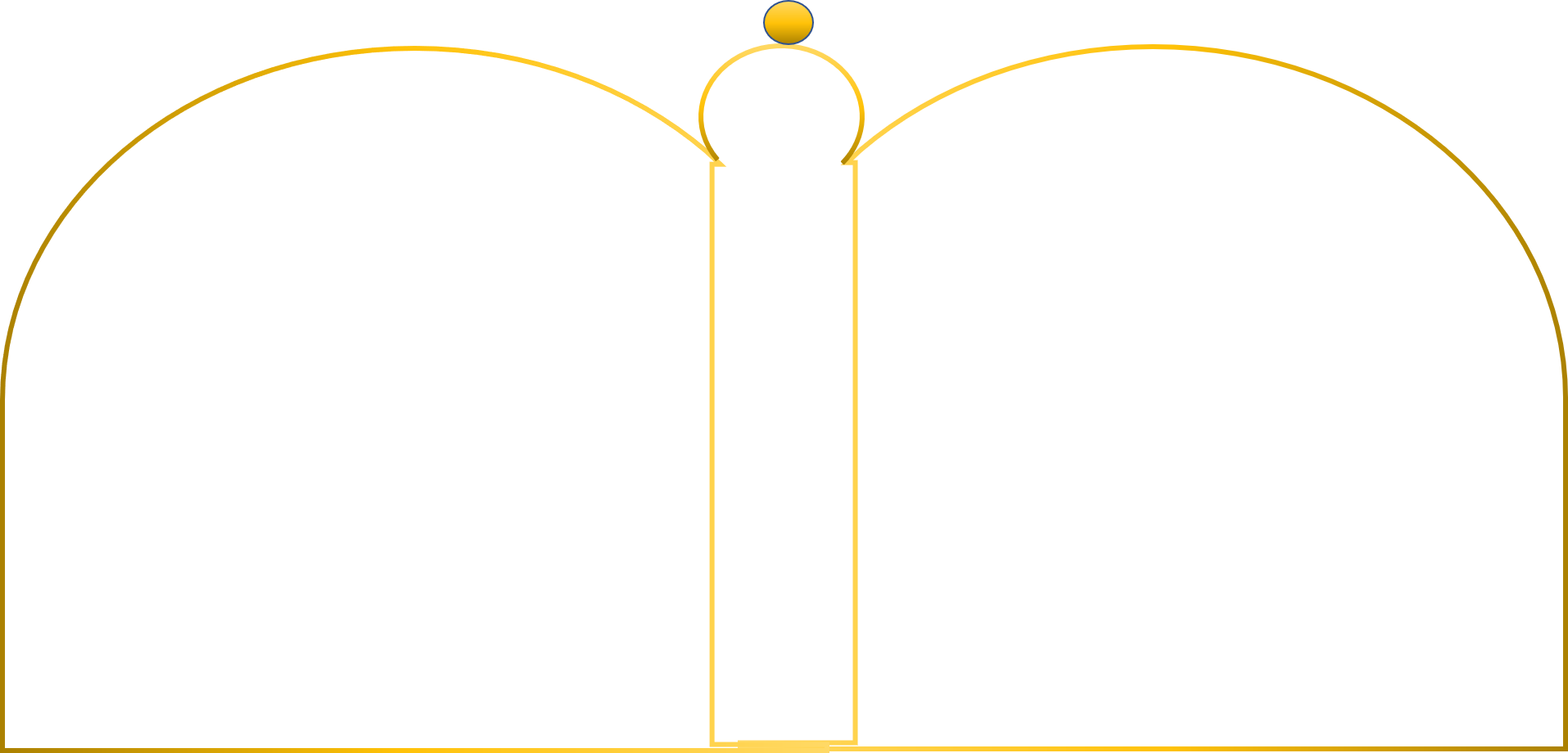 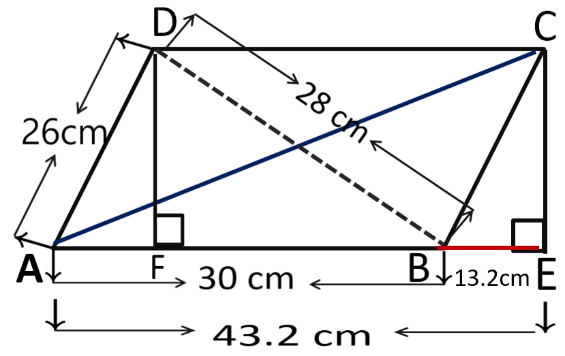 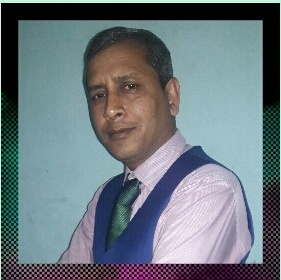 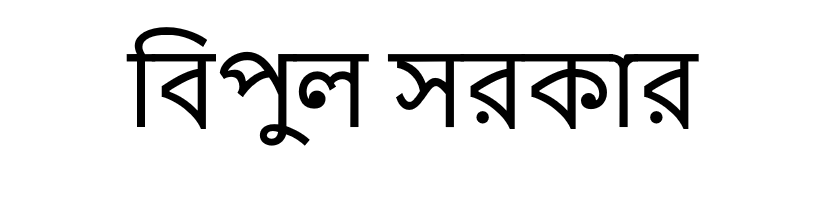 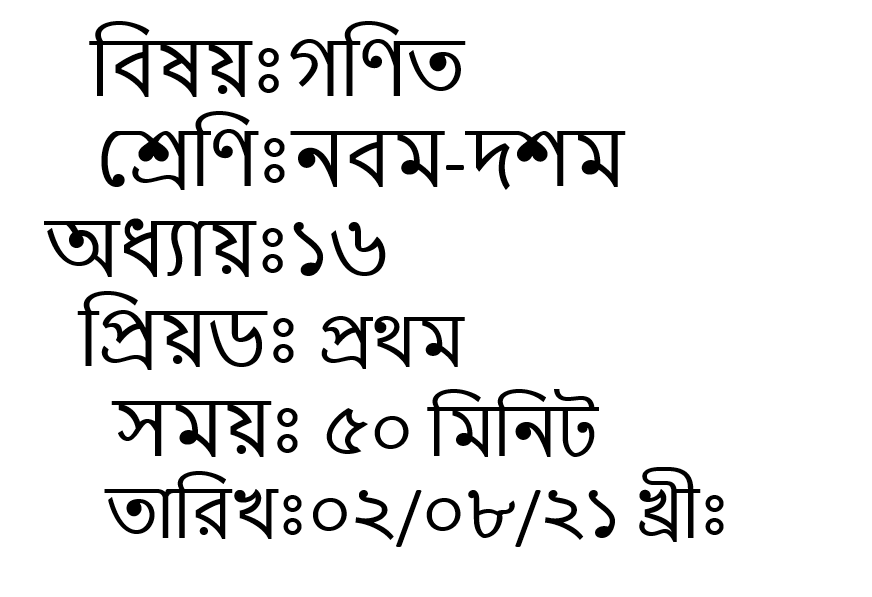 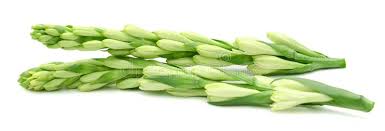 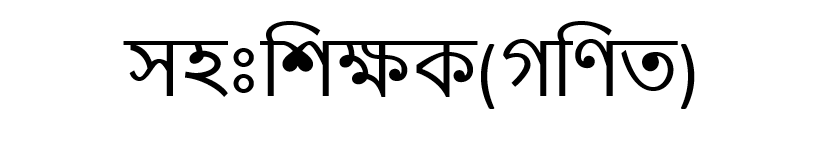 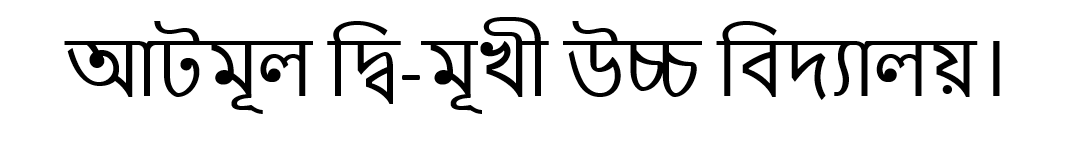 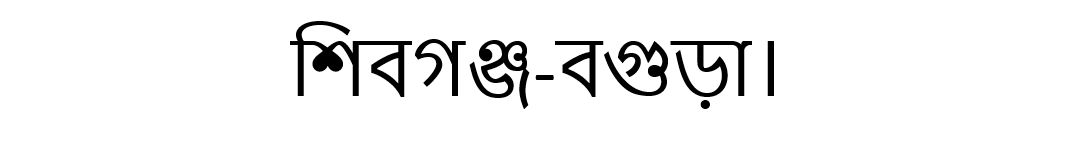 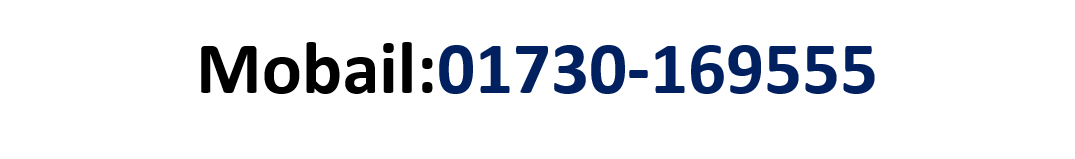 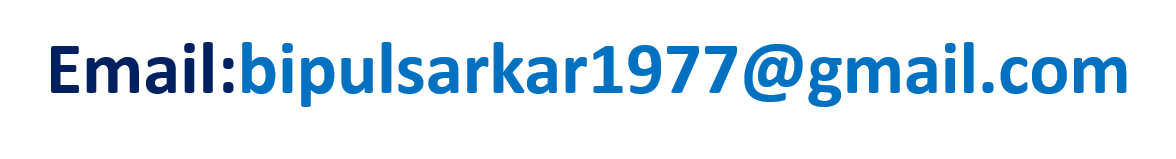 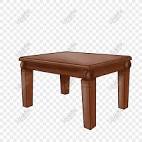 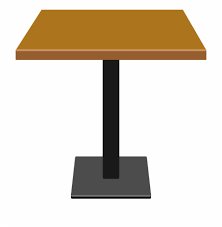 C
D
রেখা
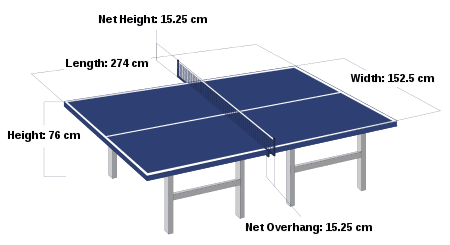 B
A
রেখা
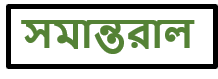 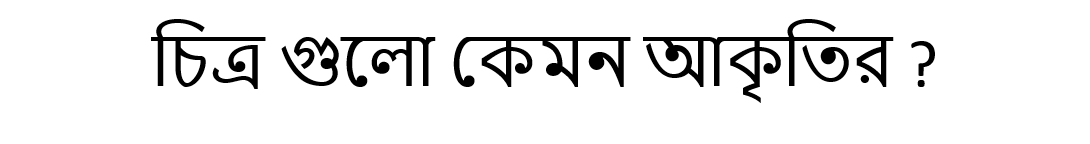 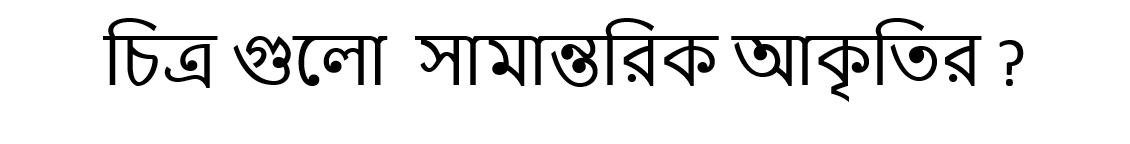 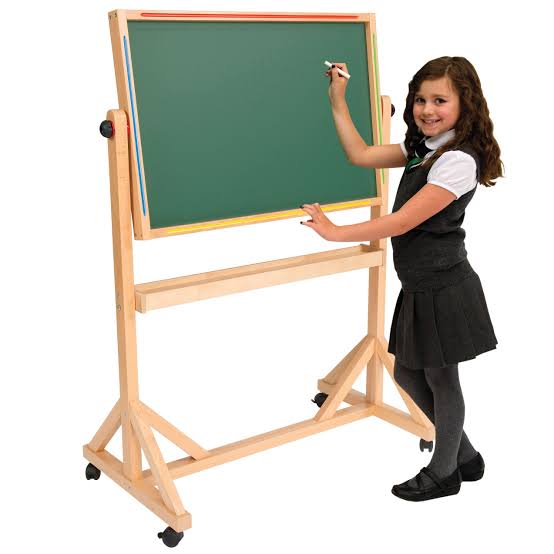 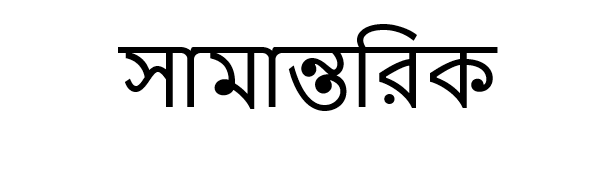 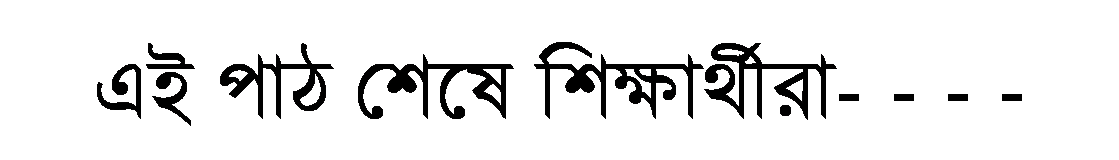 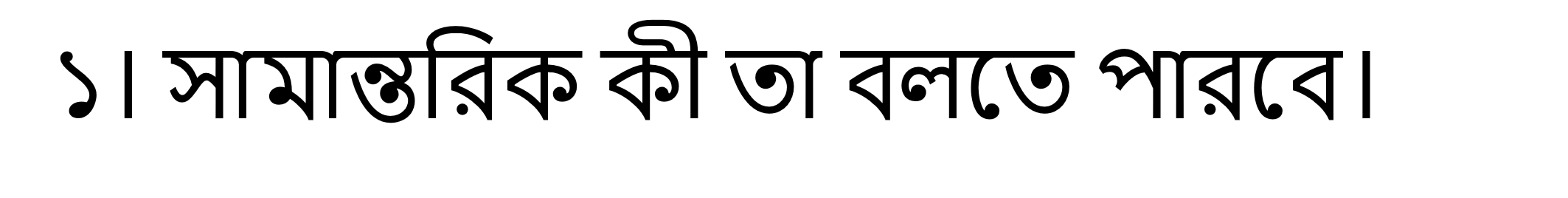 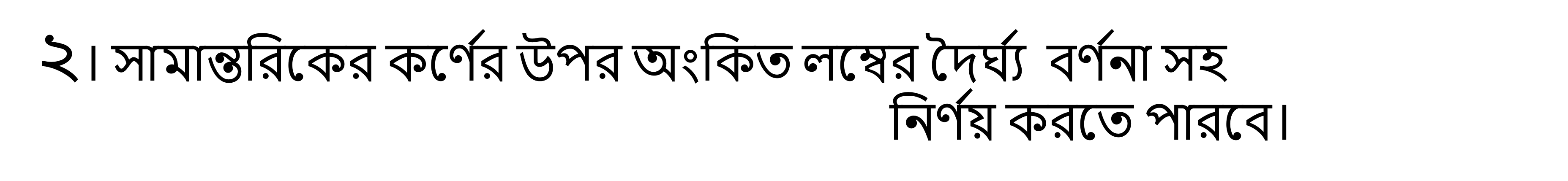 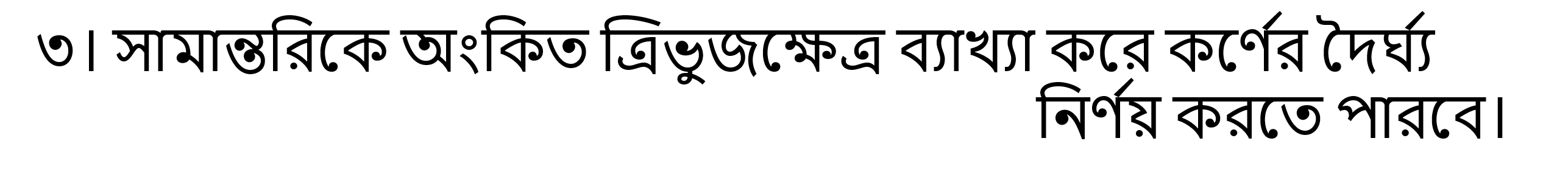 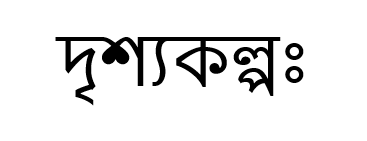 C
D
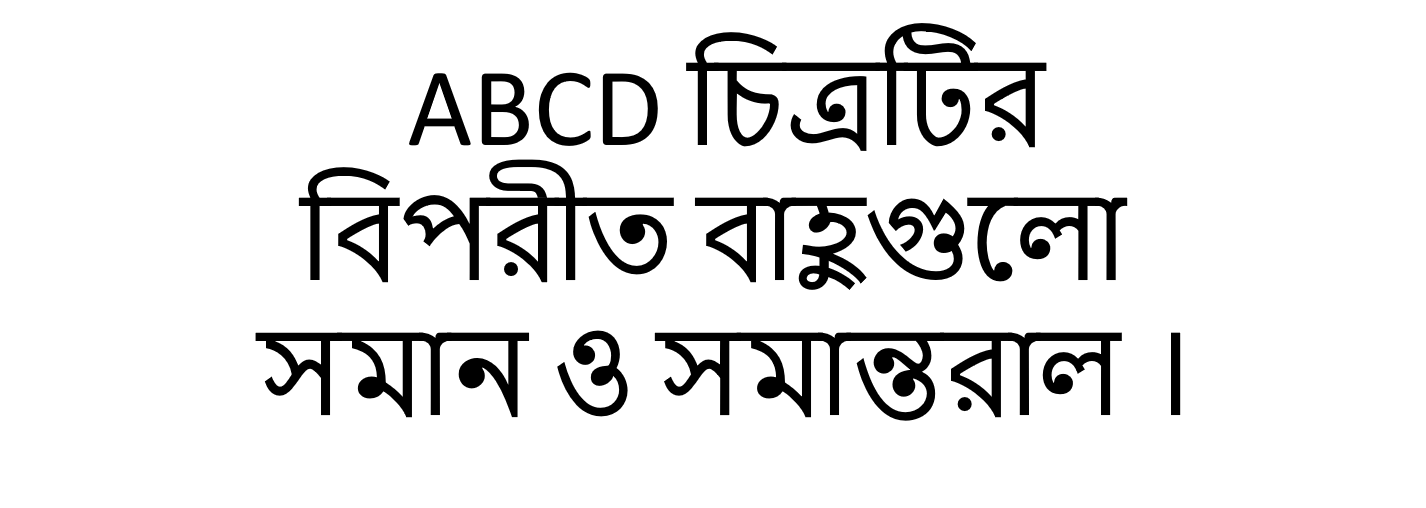 রেখা
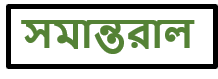 B
A
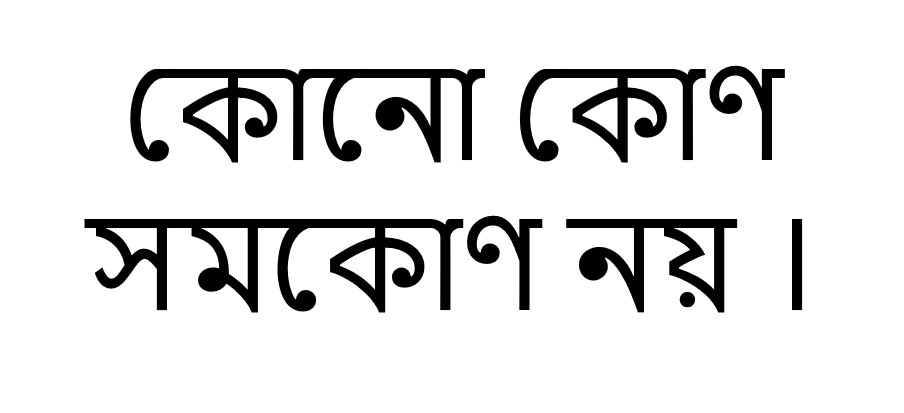 রেখা
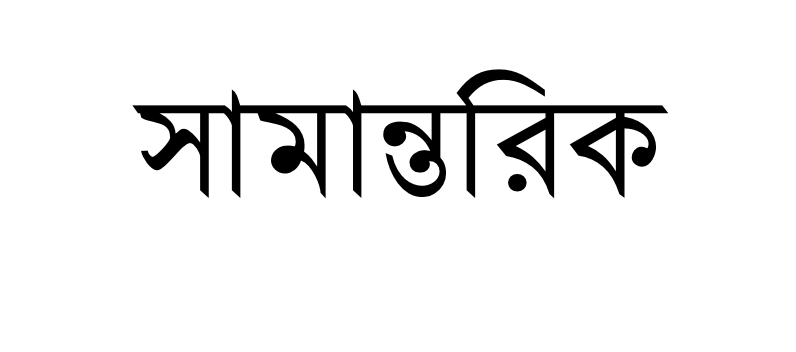 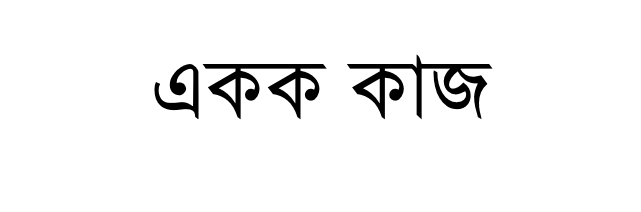 C
D
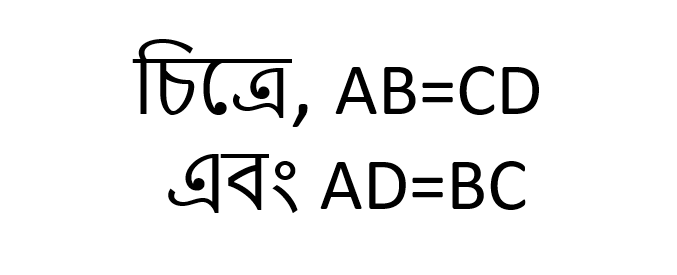 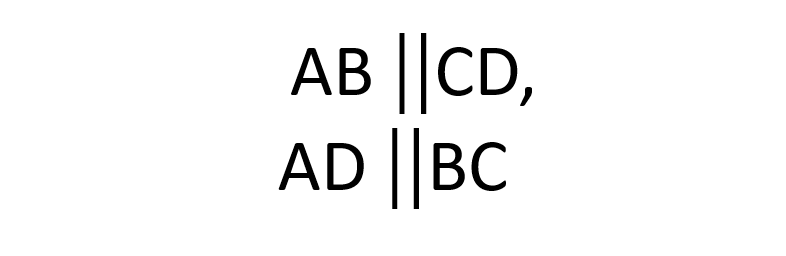 B
A
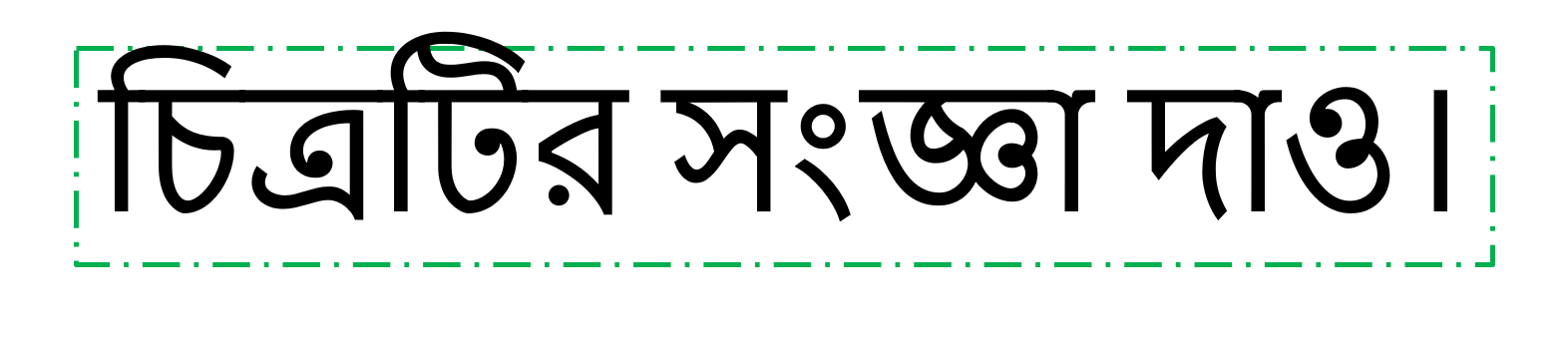 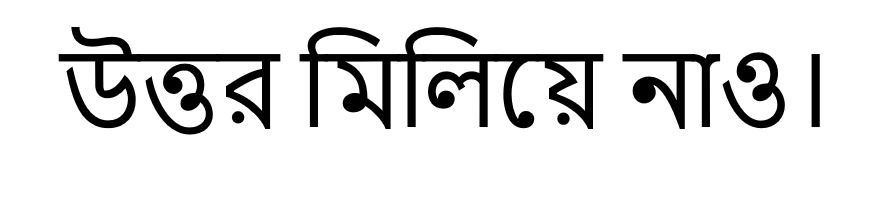 C
D
B
A
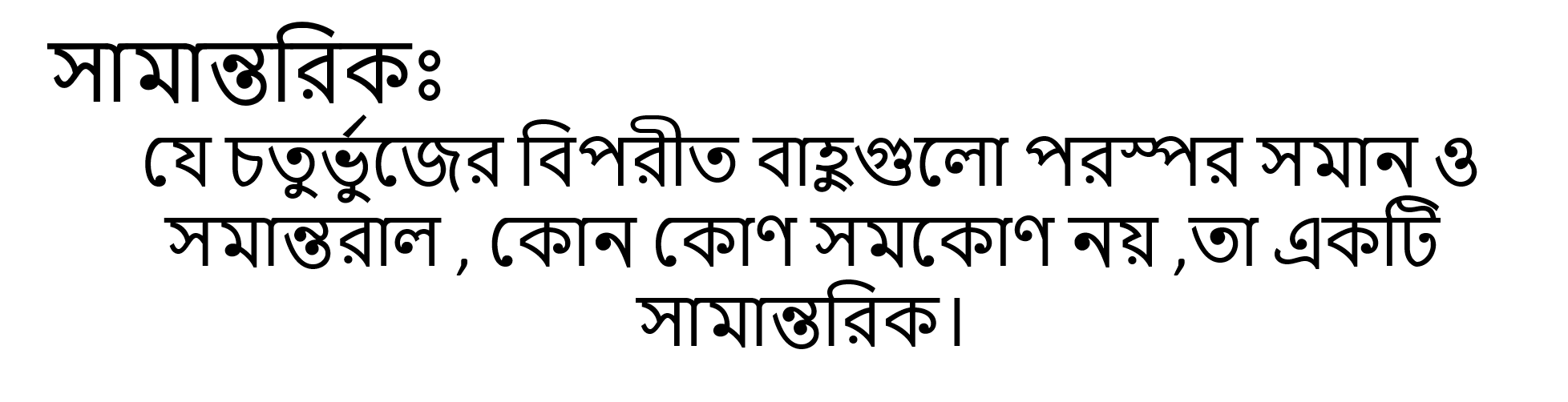 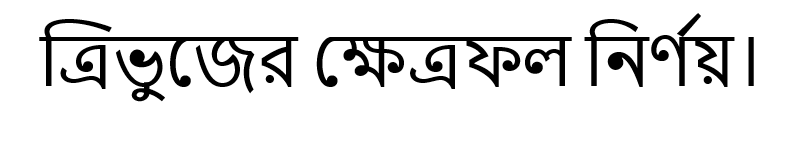 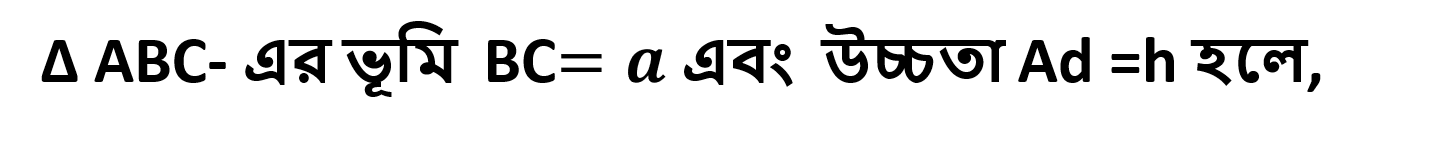 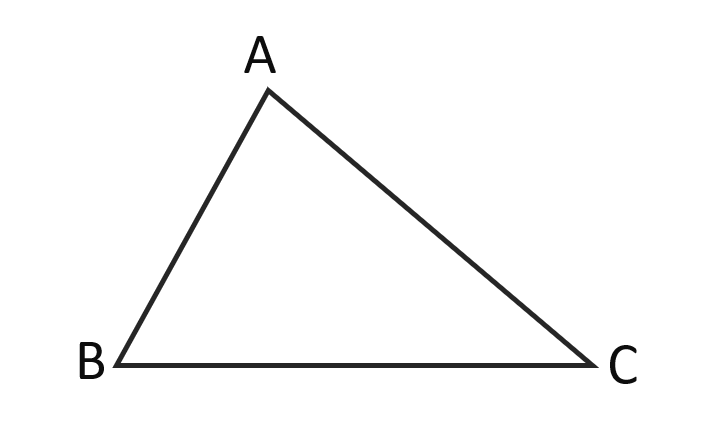 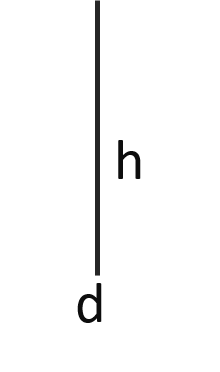 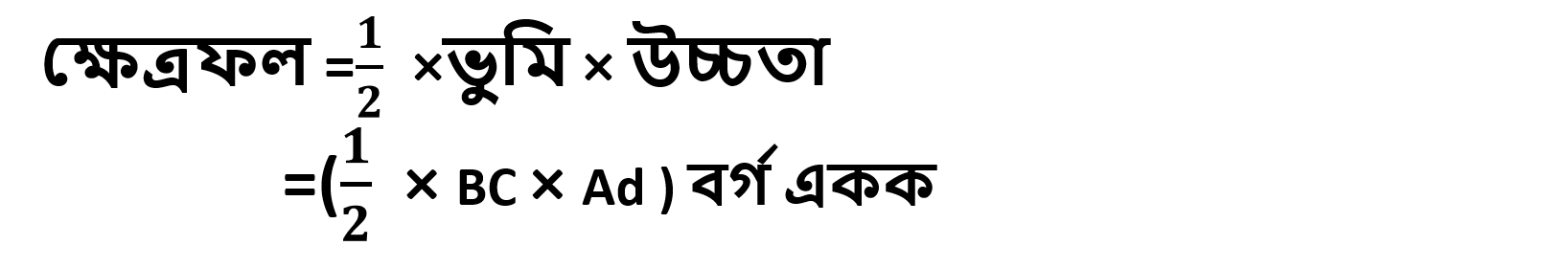 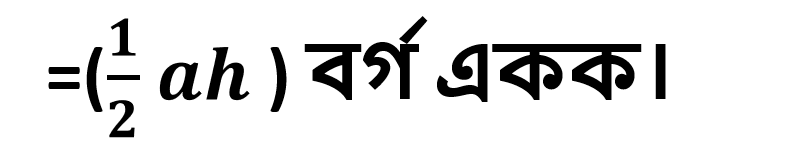 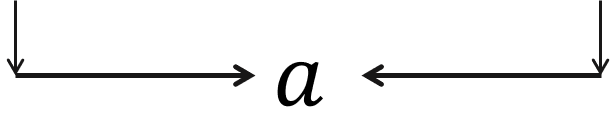 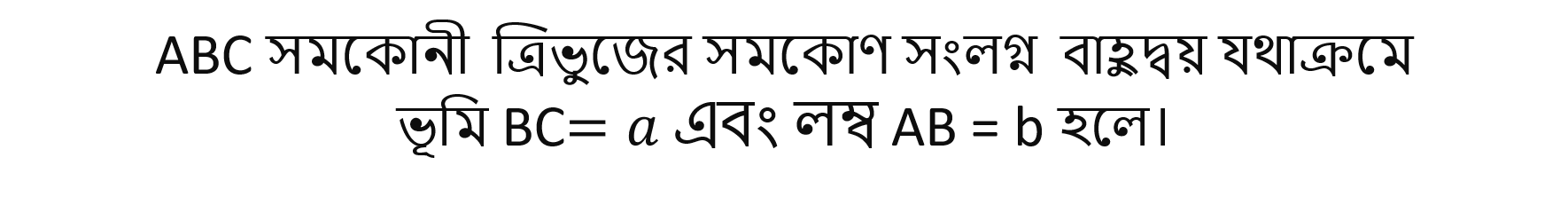 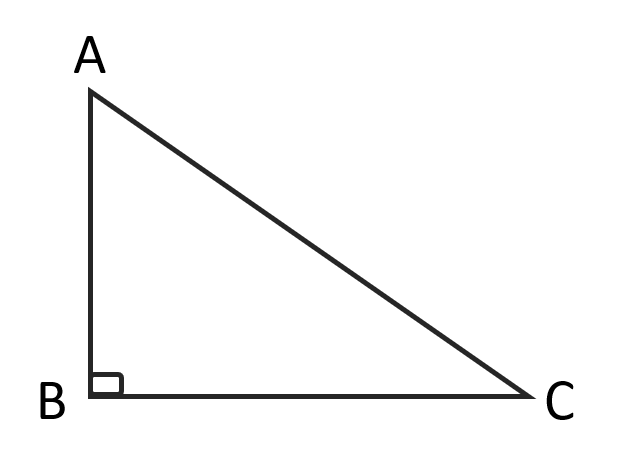 b
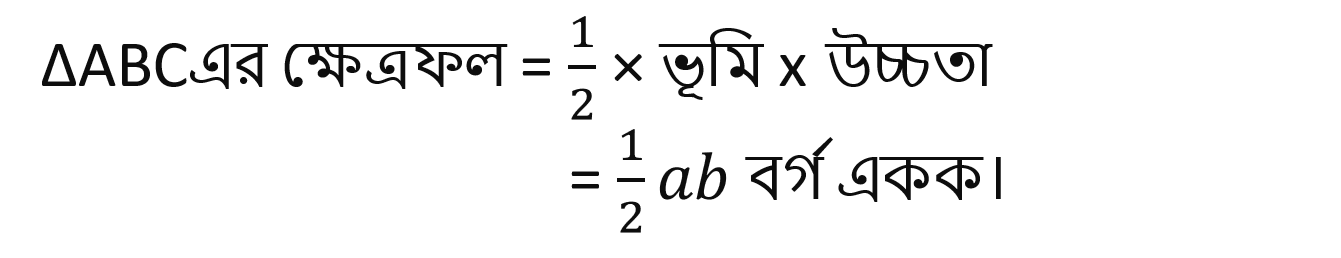 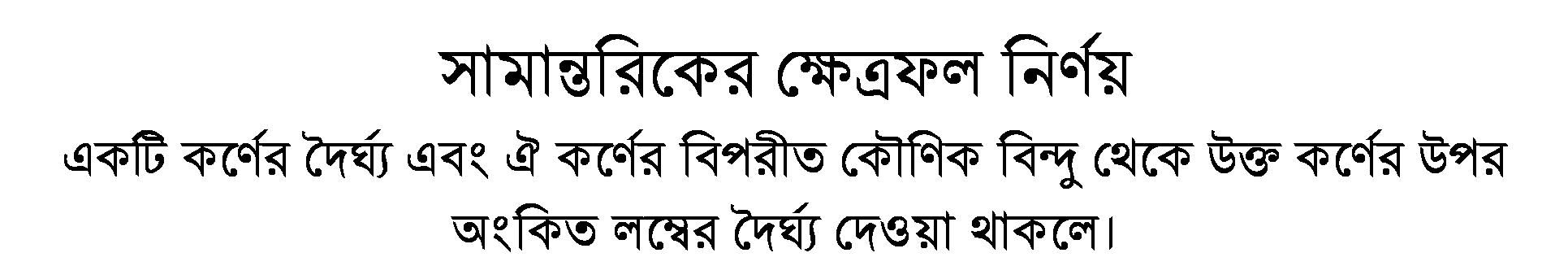 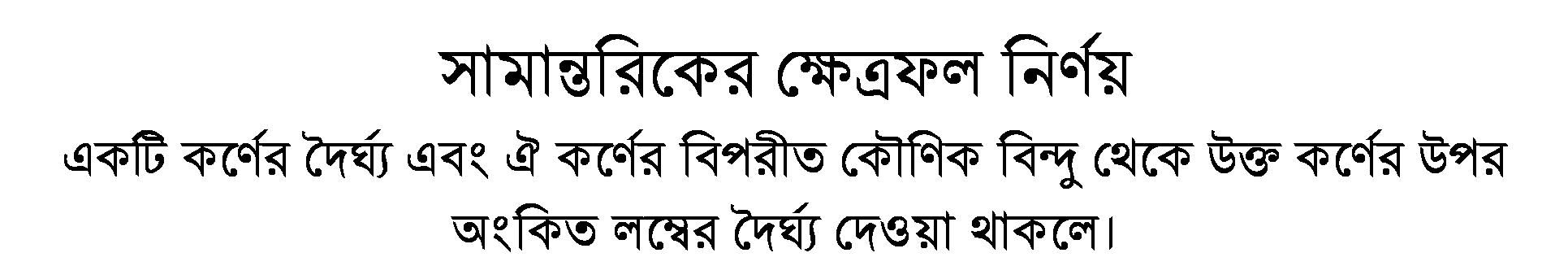 মনেকরি,  ABCD একটি সামান্তরিক।
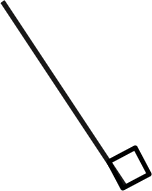 h
যার কর্ণ
AC= d এবংএর বিপরীত কৌণিক বিন্দু
D থেকে AC এর উপর অংকিত লম্ব DE=h ।
d
E
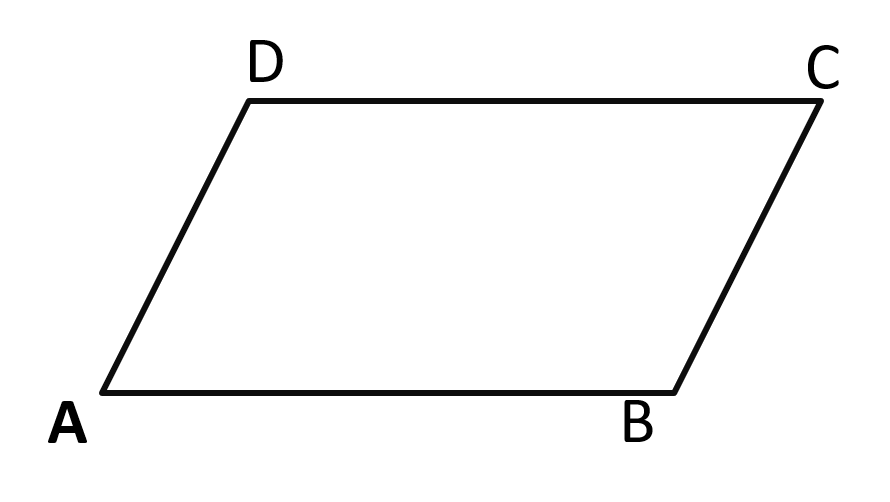 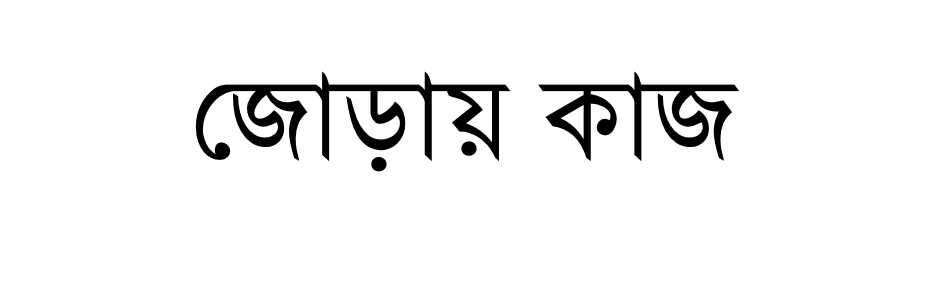 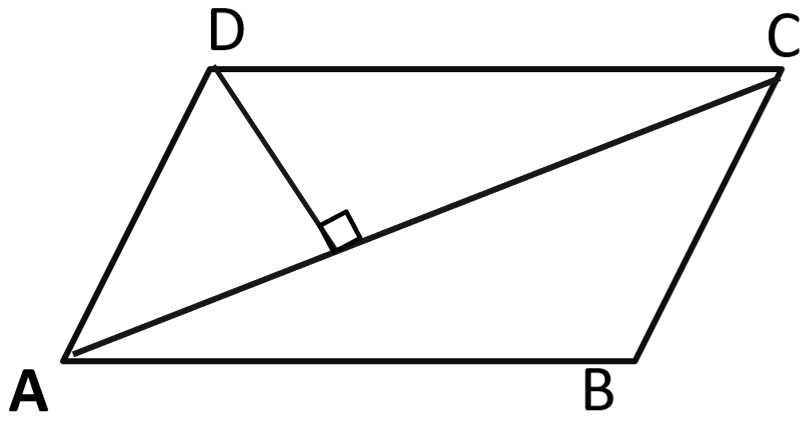 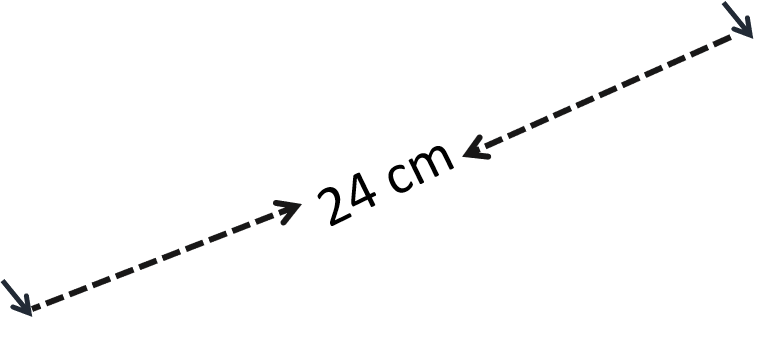 h=?
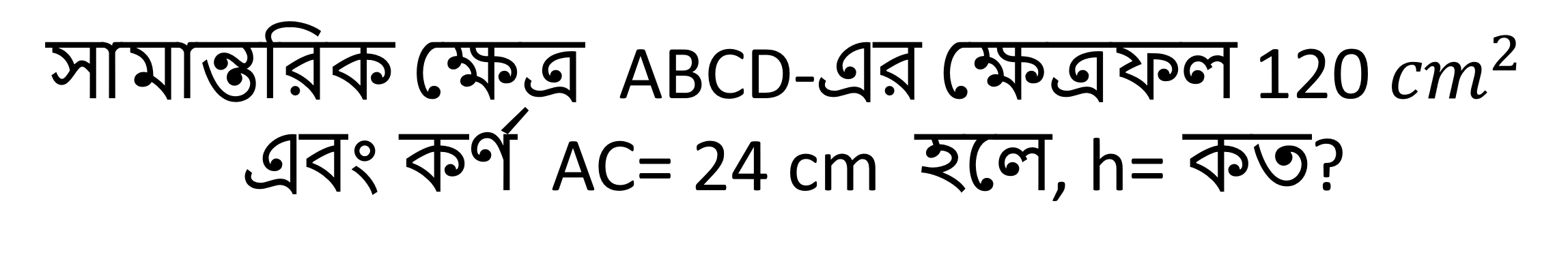 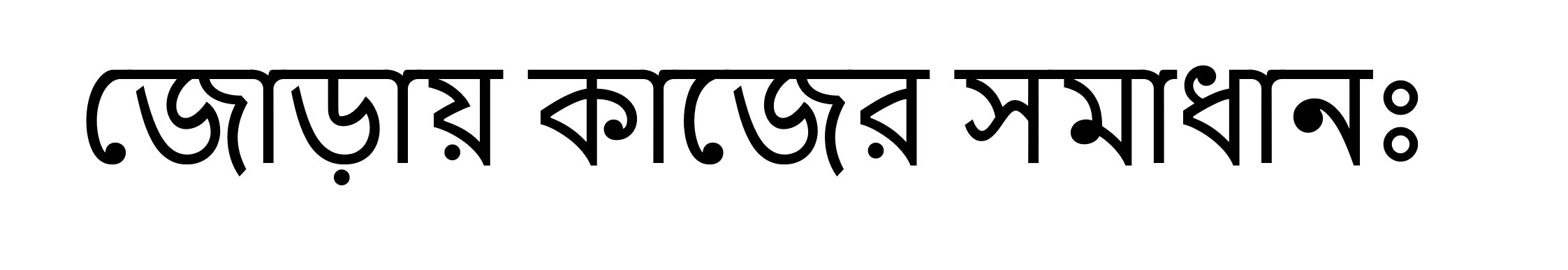 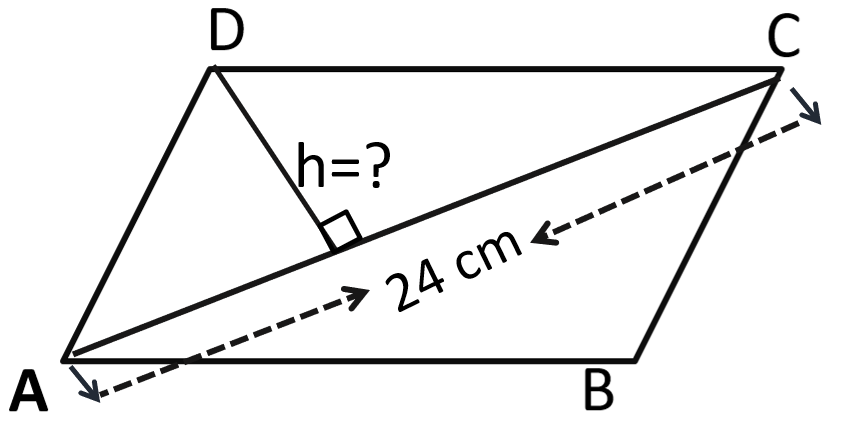 মনে করি ,
ABCD সামান্তরিকক্ষেত্রের একটি কর্ণ AC=d=24 cmএবং এর বিপরীত কৌণিক বিন্দু থেকে কর্ণের উপর অংকিত লম্বের দৈর্ঘ্য h cm
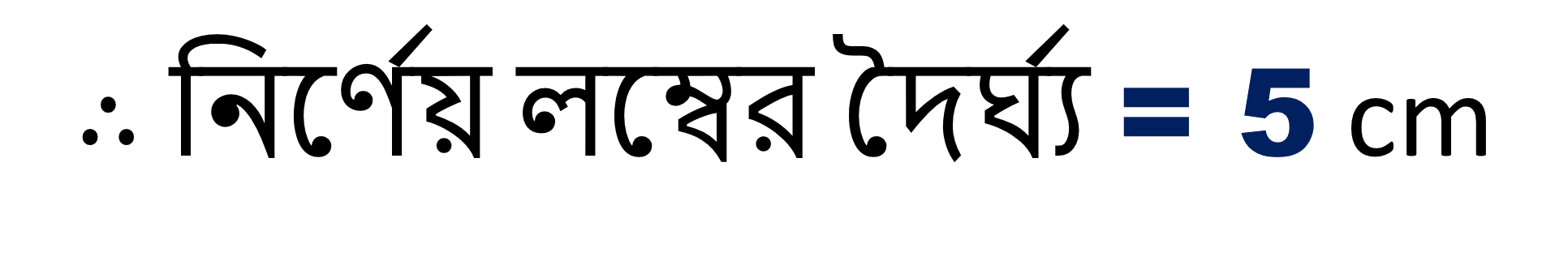 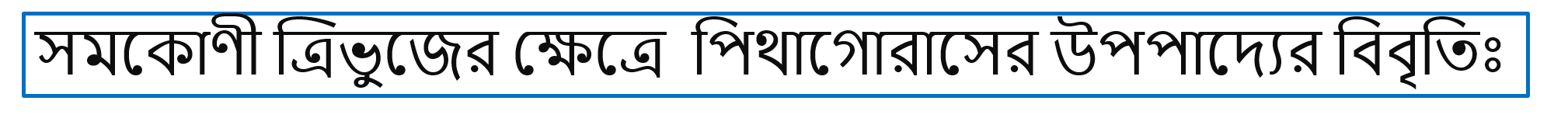 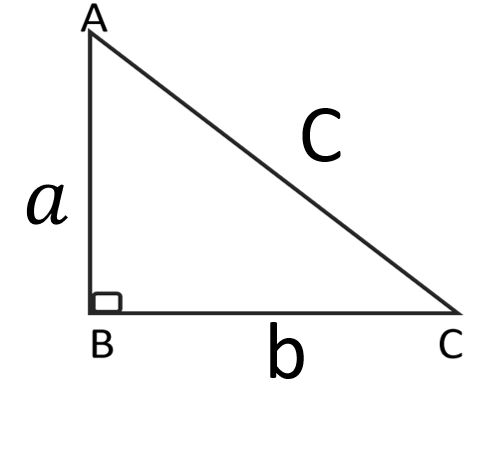 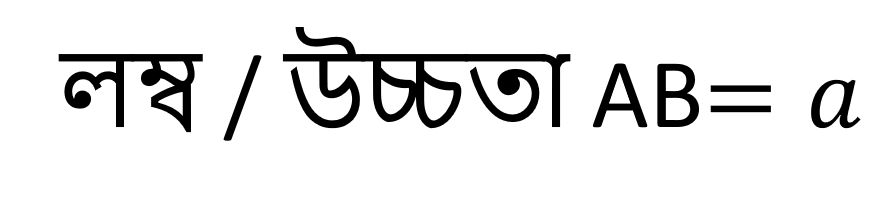 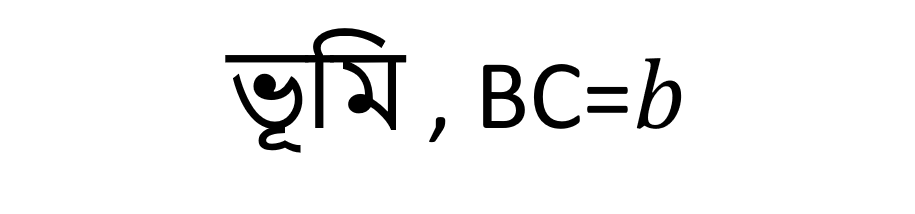 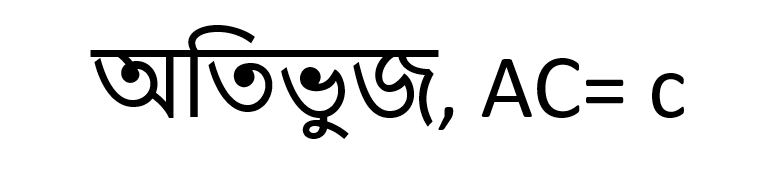 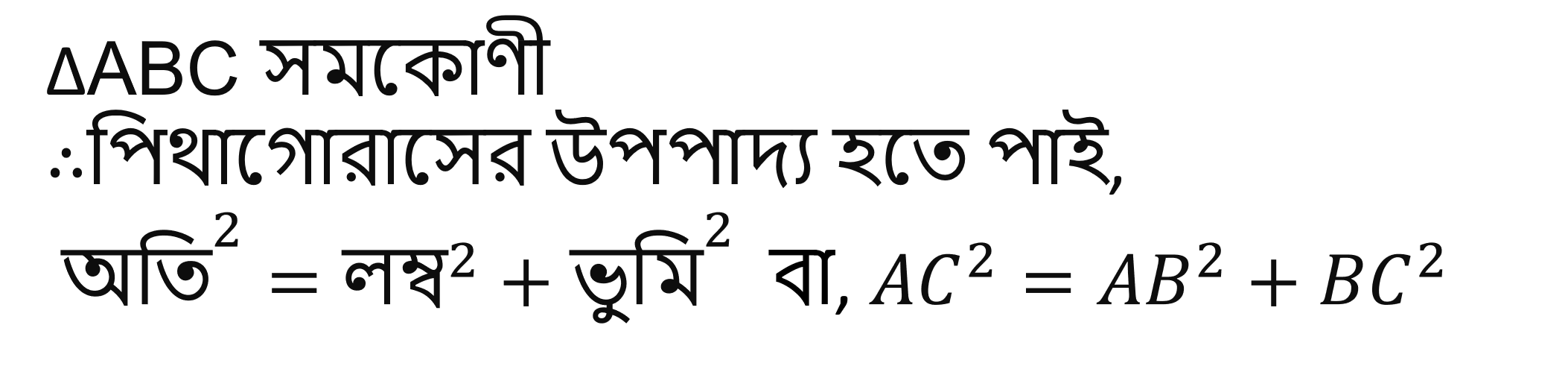 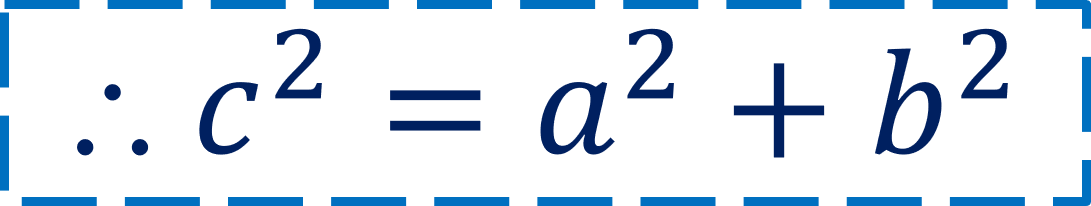 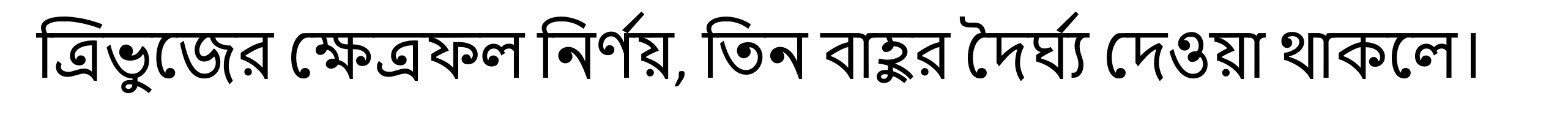 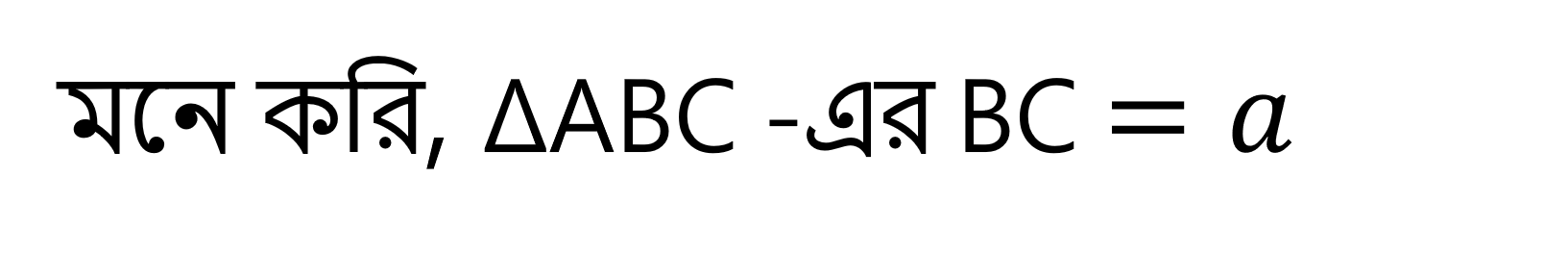 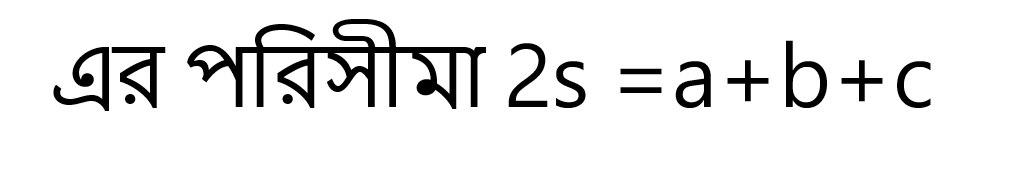 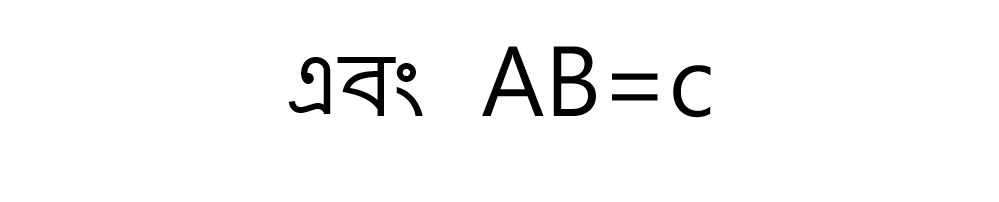 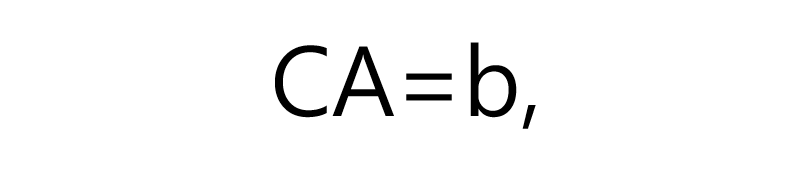 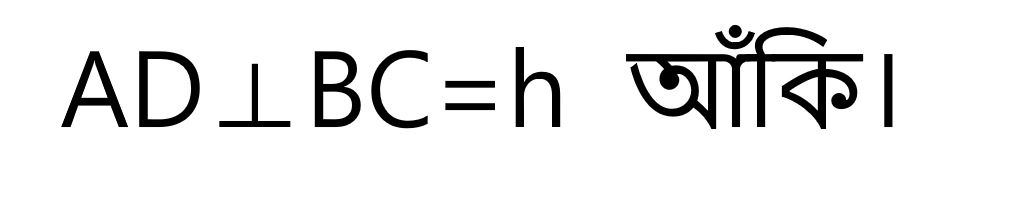 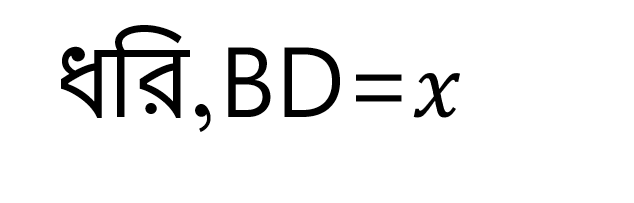 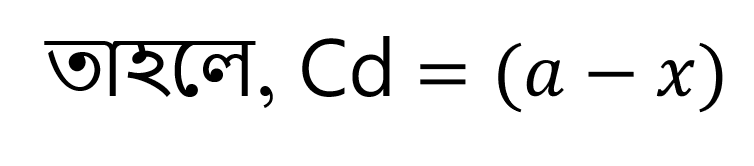 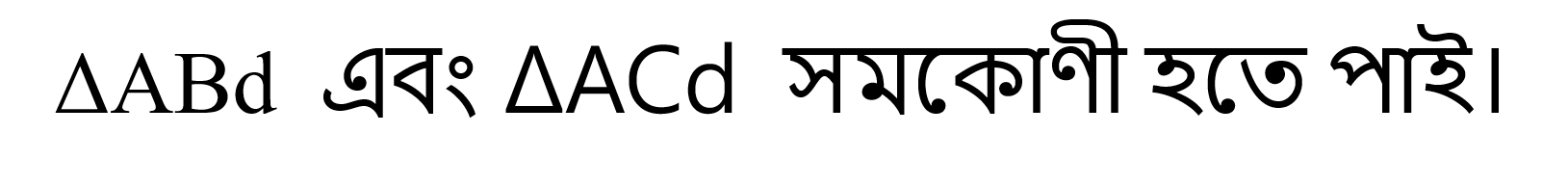 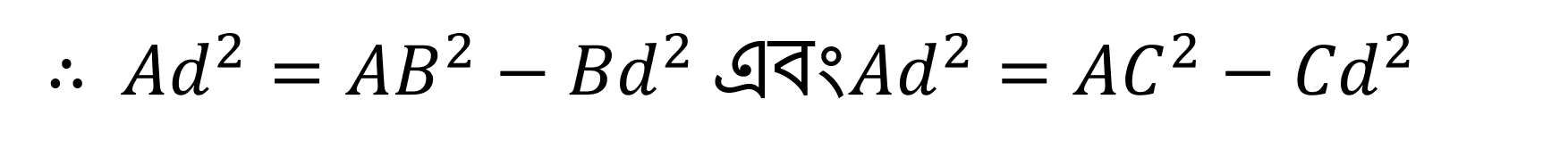 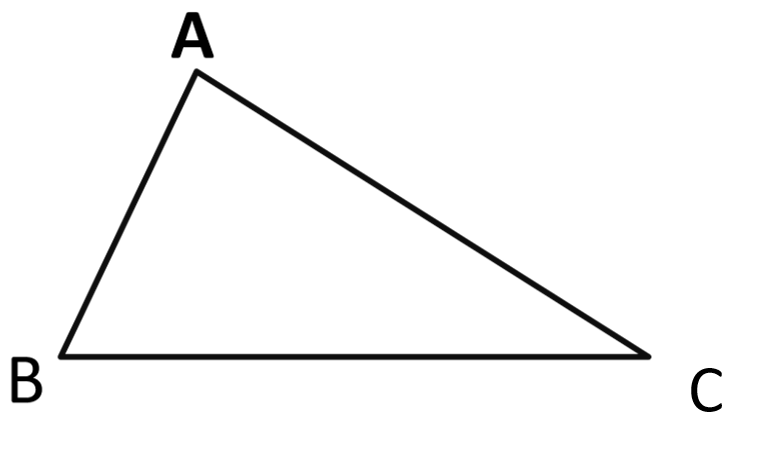 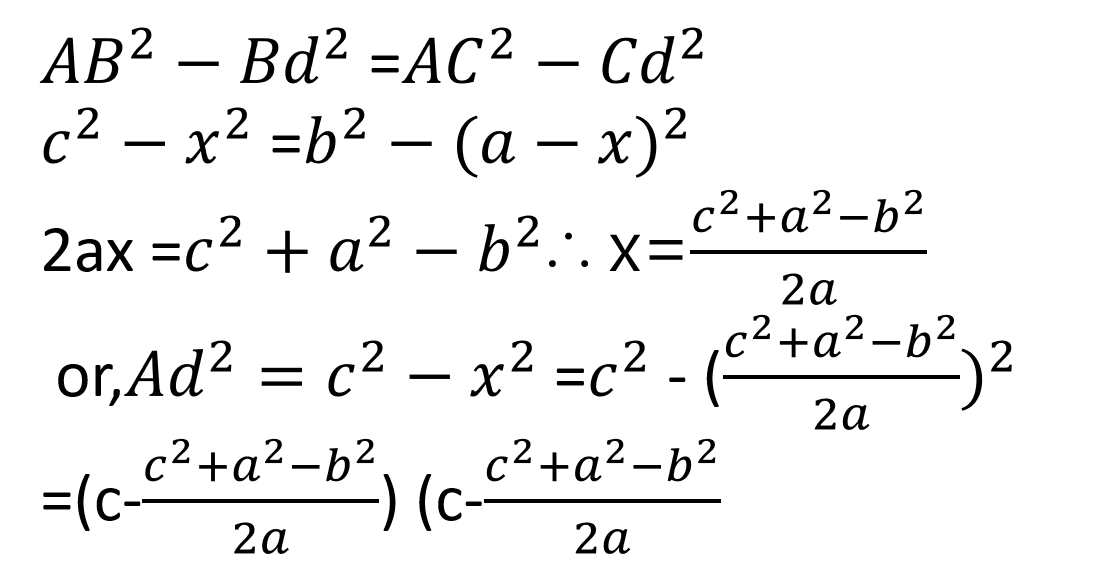 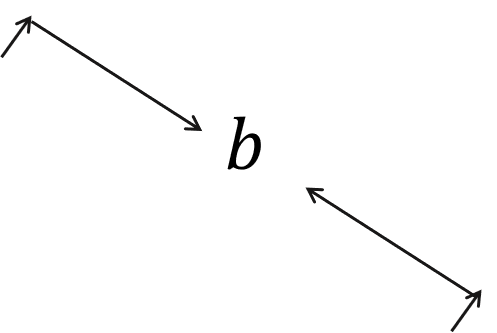 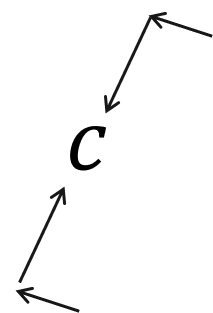 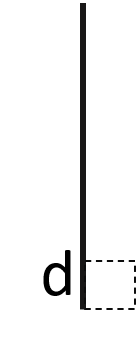 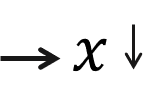 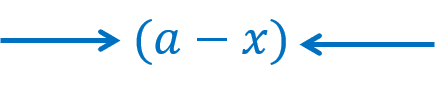 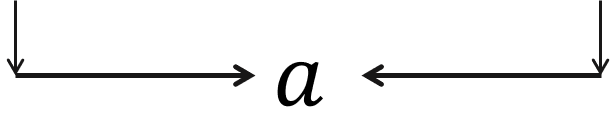 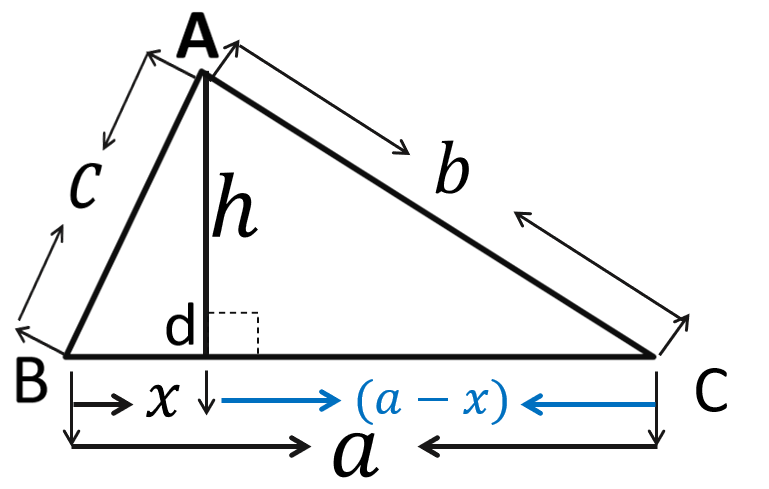 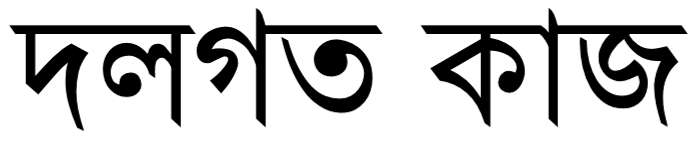 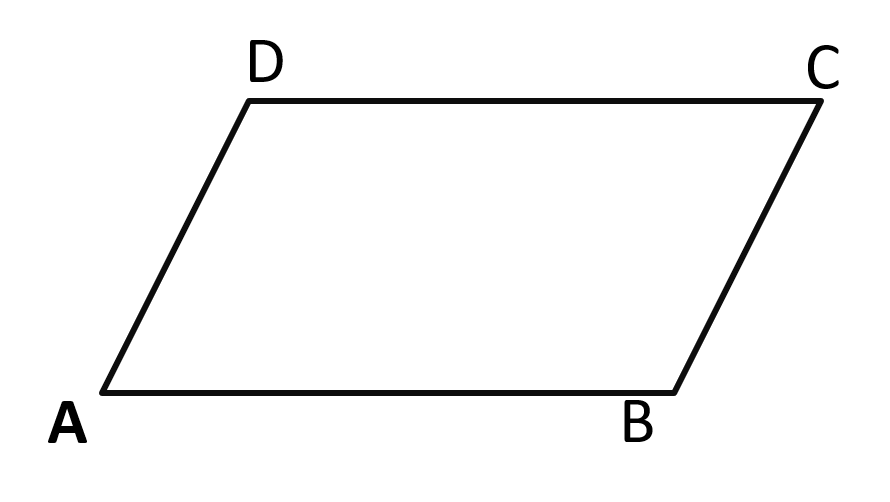 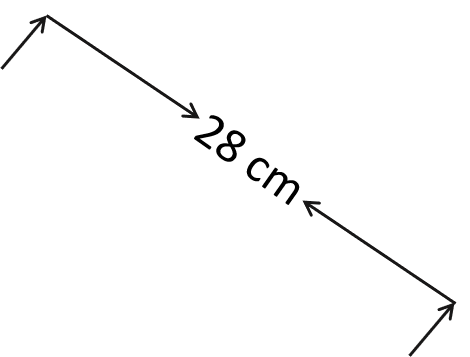 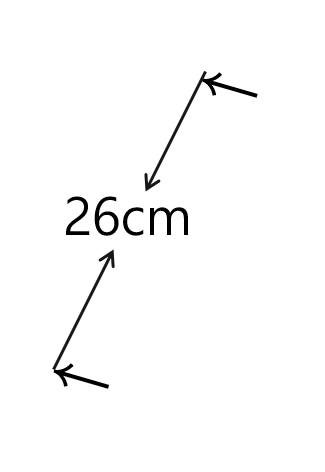 ABCD সামান্তরিকে AB=30cm, 
 AD=26cm, কর্ণ BD=28cm
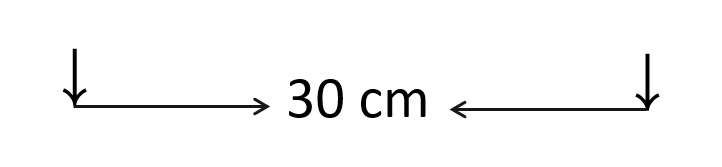 ব্যাখা সহ কর্ণ AC-এর মান নির্ণয় কর।
দলগত কাজের সমাধানঃ
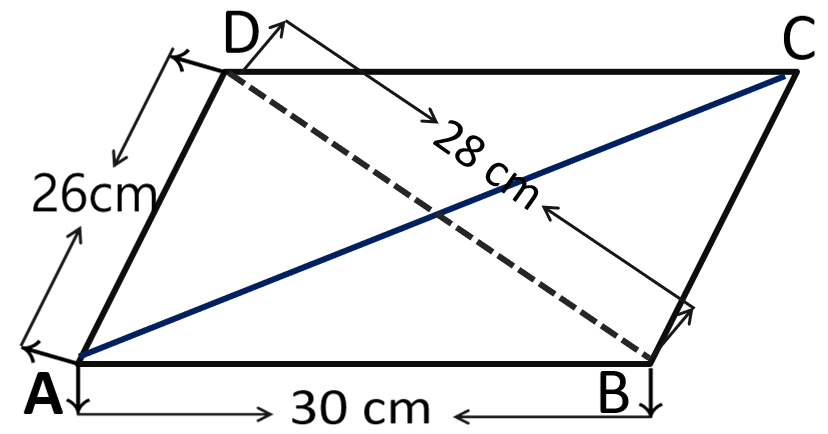 দেওয়া আছে ABCD সামান্তরিকে AB=30cm, AD=26cm, কর্ণ BD=28cm ,এর মান নির্ণয় করতে হবে।
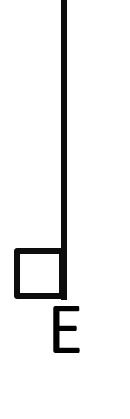 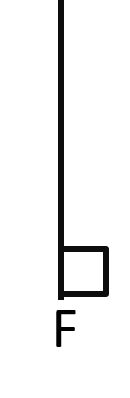 AB⊥DF এবং  AB-এর বর্ধিতাংশ  BE , এবং BE⊥CE আঁকি।
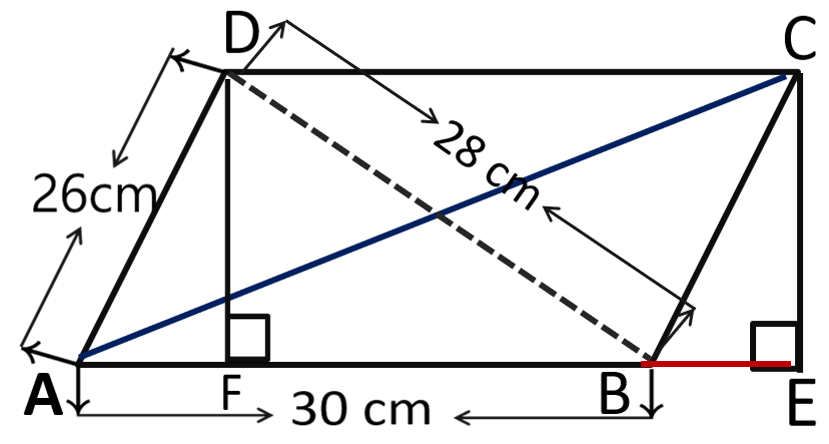 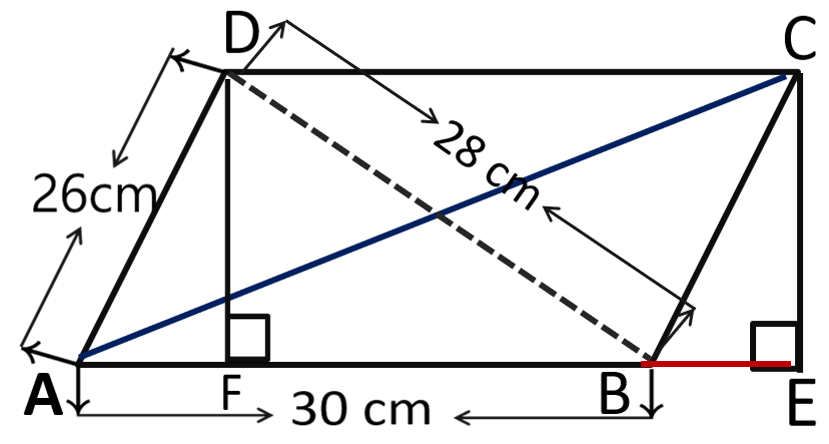 13.2cm
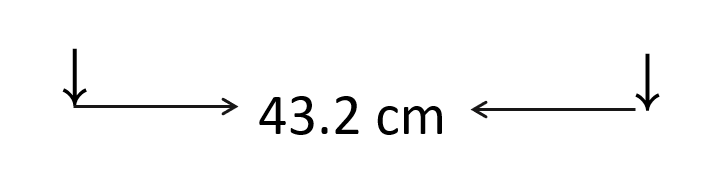 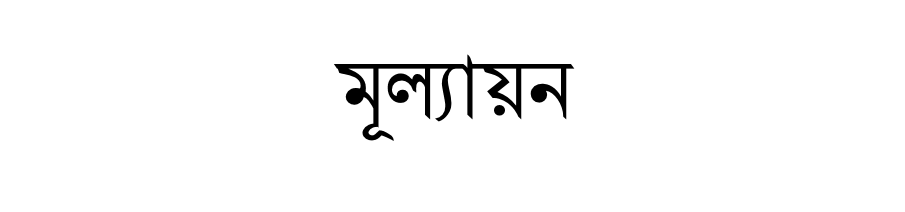 ১)সামান্তরিকের  সংজ্ঞা কী ?
২) কোনো ত্রিভুজের ভুমি aউচ্চতা h হলে ,ক্ষেত্রফল কত? 
৩) সামান্তরিকের  ক্ষেত্রফল নির্ণয়ের সুত্রটি লিখ।
৪) সামান্তরিকের কর্ণের দৈর্ঘ্য নির্ণয়ের সুত্রটি লিখ।  
৫)ত্রিভুজের পরিসীমা নির্ণয়ের সুত্রটি লিখ।
৬) ত্রিভুজের তিন বাহু a,b c হলে এর ক্ষেত্রফল নির্ণয়ের সুত্রটি কী?
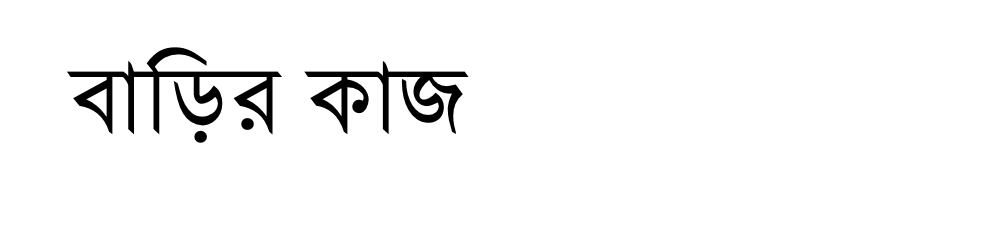 8 মিটার এবং 12 মিটার বাহু বিশিষ্ট একটি সামান্তরিকের ক্ষুদ্রতম কর্ণের দৈর্ঘ্য 10 মিটার।
ক) উদ্দিপকের আলোকে একটি চিত্র অঙ্কন কর।
খ) ক্ষুদ্রতম  কর্ণের উপর অংকিত লম্বের  দৈর্ঘ্য নির্ণয় কর। 
গ) অপর কর্ণের দৈর্ঘ্য নির্ণয় কর।
ধ
বা
দ
ন্য